Filthy Speech, Profanity and Euphemisms
Matthew 12:33-37
“But I say to you that for every idle word men may speak, they will give account of it in the day of judgment. For by your words you will be justified, and by your words you will be condemned.”

Matthew 12:36-37
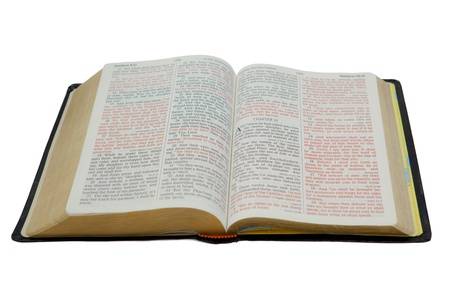 “But now you yourselves are to put off all these: anger, wrath, malice, blasphemy, filthy language out of your mouth.”

Colossians 3:8
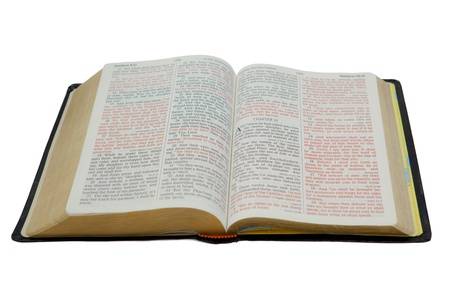 1. Corrupt Words
1. Corrupt Words
“Let no corrupt word proceed out of your mouth, but what is good for necessary edification, that it may impart grace to the hearers.” 

Ephesians 4:29
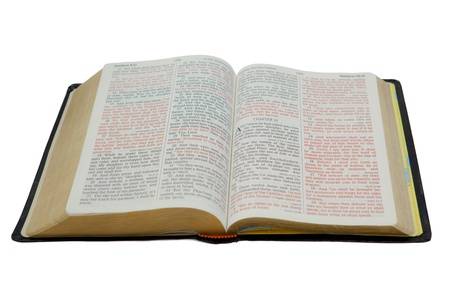 2. Filthy Talk
2. Filthy Talk
“But fornication and all uncleanness or covetousness, let it not even be named among you, as is fitting for saints; neither filthiness, nor foolish talking, nor coarse jesting, which are not fitting, but rather giving of thanks.” 

Ephesians 5:3-4
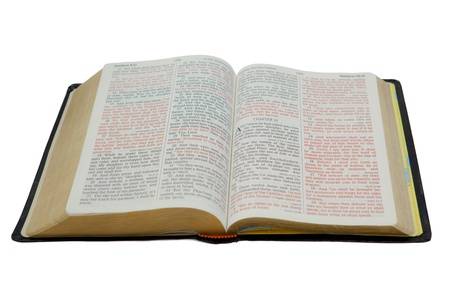 3. ProfanityUsing God’s Name in Vain
Profane - “to show disrespect or contempt for sacred things, to put to a base or improper use.”
3. ProfanityUsing God’s Name in Vain
“You shall not take the name of the Lord your God in vain, for the Lord will not hold him guiltless who takes His name in vain.” 

Exodus 20:7
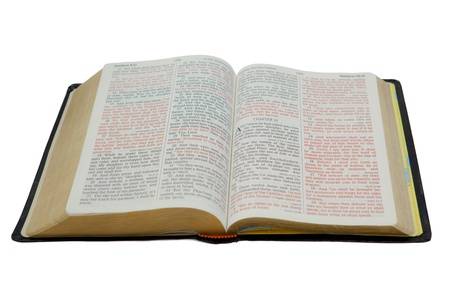 3. ProfanityUsing God’s Name in Vain
“And whoever blasphemes the name of the Lord shall surely be put to death. All the congregation shall certainly stone him, the stranger as well as him who is born in the land. When he blasphemes the name of the Lord, he shall be put to death.” 

Leviticus 24:16
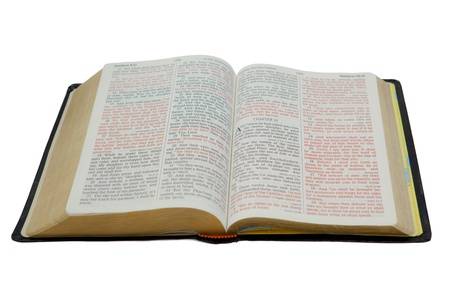 3. ProfanityUsing God’s Name in Vain
To use God’s name as a means of mindlessly expressing ourselves is to use it in a common, non-sacred manner. 
Such is a sin.
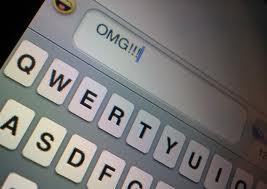 4. Euphemisms
Euphemism – “the substitution of an agreeable or inoffensive expression for one that may offend or suggest something unpleasant.” 

darn, dang, heck, shoot, shucks, gosh, golly, doggone, gee whiz, cripes, crikey, etc.
4. Euphemisms
They mean the same thing as the more offensive word. 
The same wrongful emotions are prompting their use. 
They betray what is really in our hearts.
Overcoming the Use of Filthy Speech
Think before we speak - Prov. 15:28; James 1:19
Our words have great power - Matt. 12:36-37
Use words that edify others - Eph. 4:29
Honor others with our speech - 1 Pet. 2:17
Remember, we are always in the presence of God - Ps. 139:4, 7-12
Pray for God’s help - Ps. 141:3-4
Keep our hearts pure - Prov. 4:23-24
“But I say to you that for every idle word men may speak, they will give account of it in the day of judgment. For by your words you will be justified, and by your words you will be condemned.”

Matthew 12:36-37
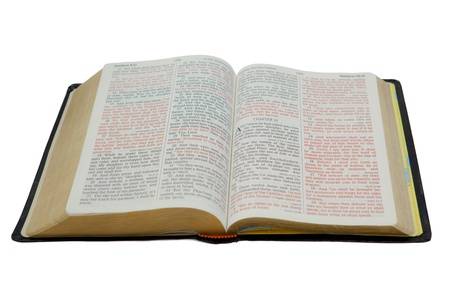 “Let the words of my mouth and the meditation of my heart be acceptable in Your sight, O Lord, my strength and my Redeemer.”

Psalm 19:14
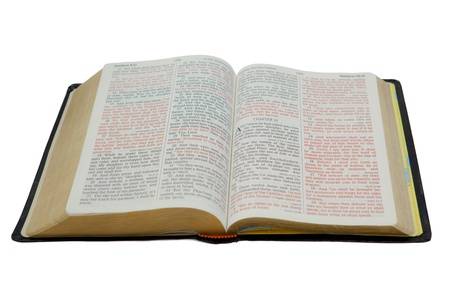